새 힘 얻으리
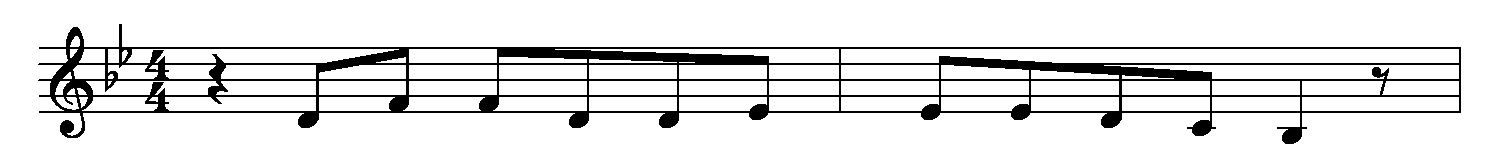 새 힘 얻 으리 주     - 를 바 랄 때
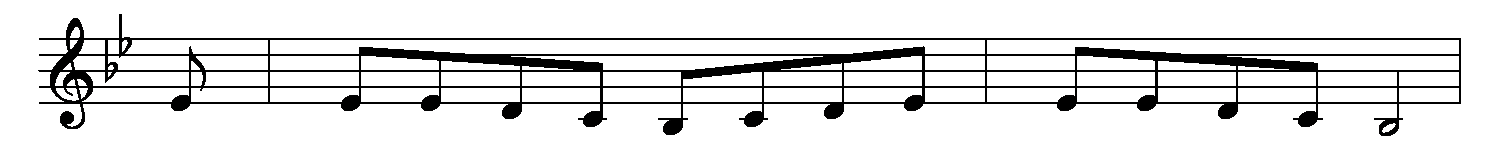 주    - 를 바랄 때 우리주   - 를 바랄 때
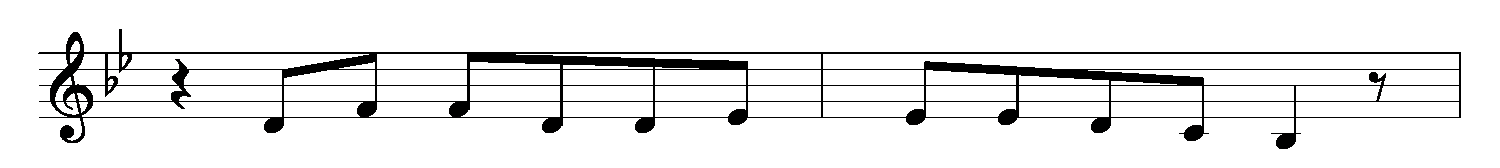 새 힘 얻 으리 주     - 를 바 랄 때
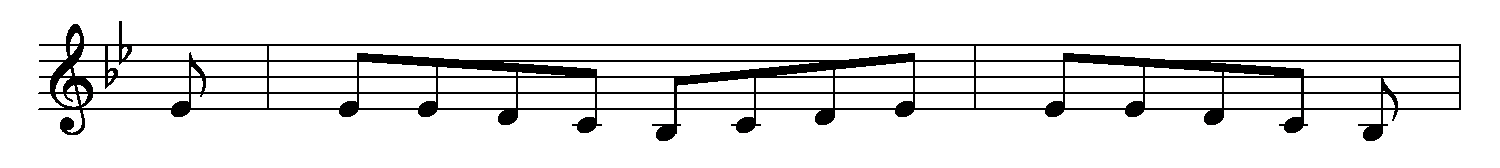 주    - 를 바랄 때 우리주   - 를 바랄 때
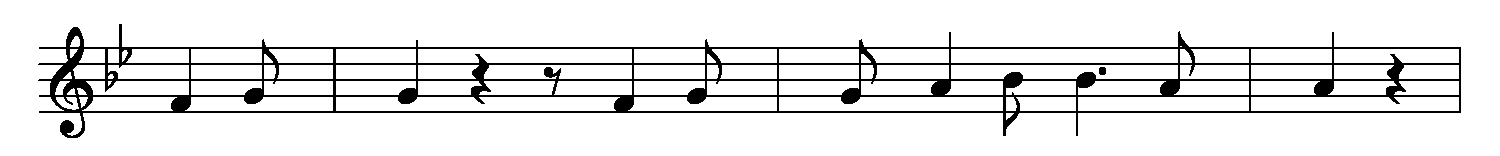 주님    -      통 치    -  하시-  -   네
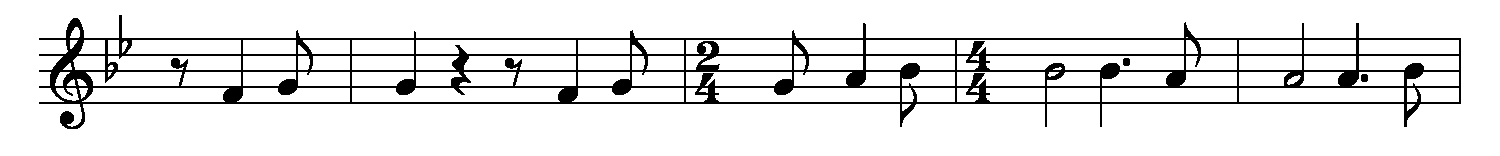 소망  -    구 원   - 주시   - - -   는 - -
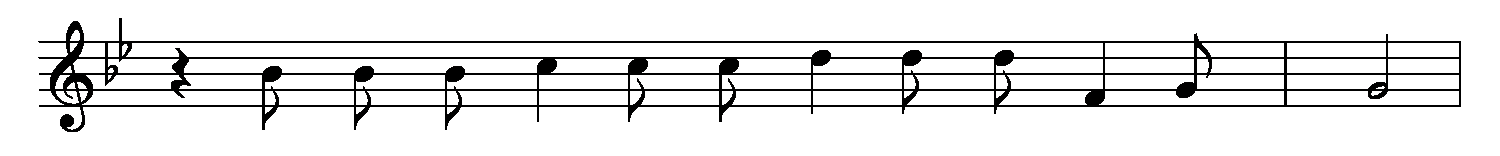 당 신  - 은 영 -  원 하 -  신 -     주
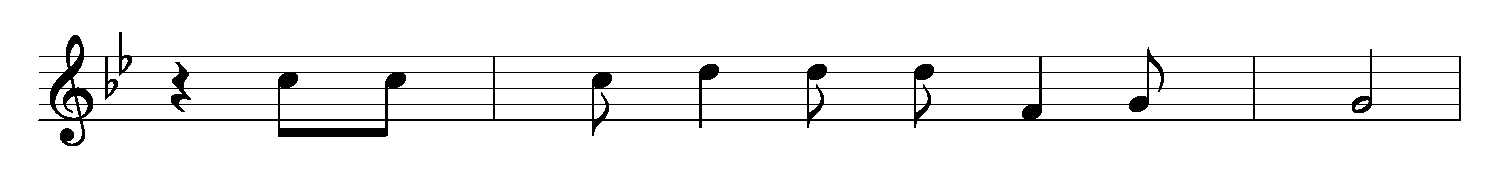 내 영      -  원 하  -   신 -       주
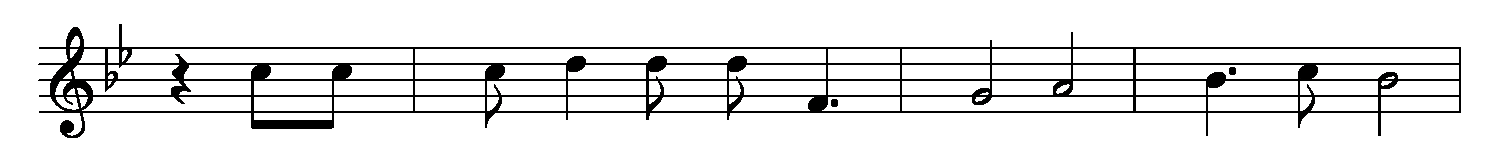 지 치    - 지 않 – 으    시 는  주 님 -
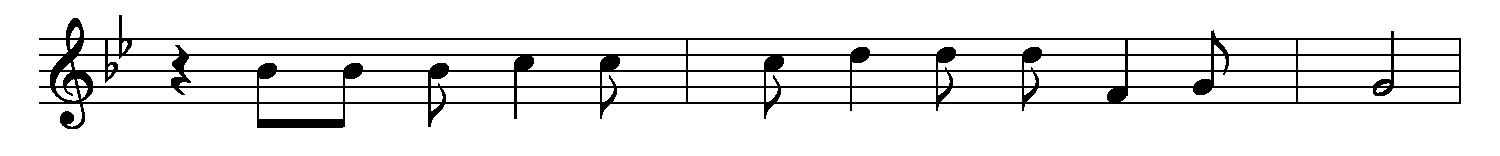 약 한 -  자 방    - 패 되 – 시 며     -
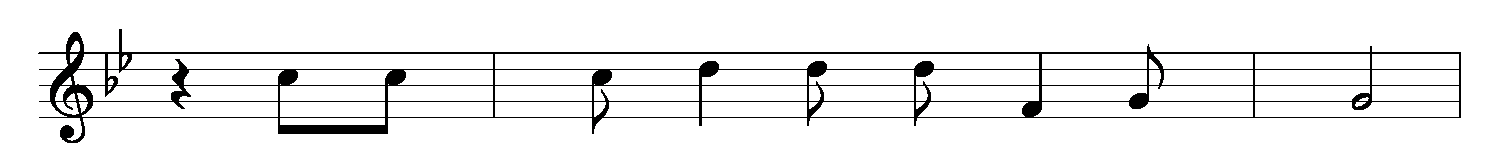 위 로      -  자  되 -   신  -      주
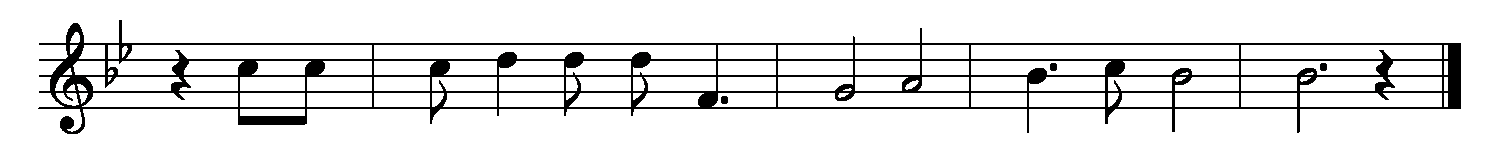 독 수  - 리 같 – 은  힘 주 시 네 -   -